УЛОЧКИ – ШКАТУЛОЧКИ…
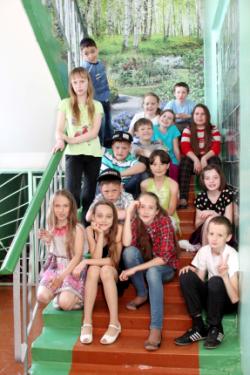 Учащиеся 5 класса: Андрианова Полина
		              Егорова Мария
		              Коробов Илья
		              Копанев Никита
		              Гибадуллина Диляра
		              
                 Руководитель: Бабушкина Т.И.
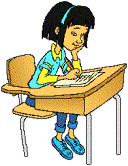 http://aida.ucoz.ru
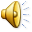 Шереметьевка
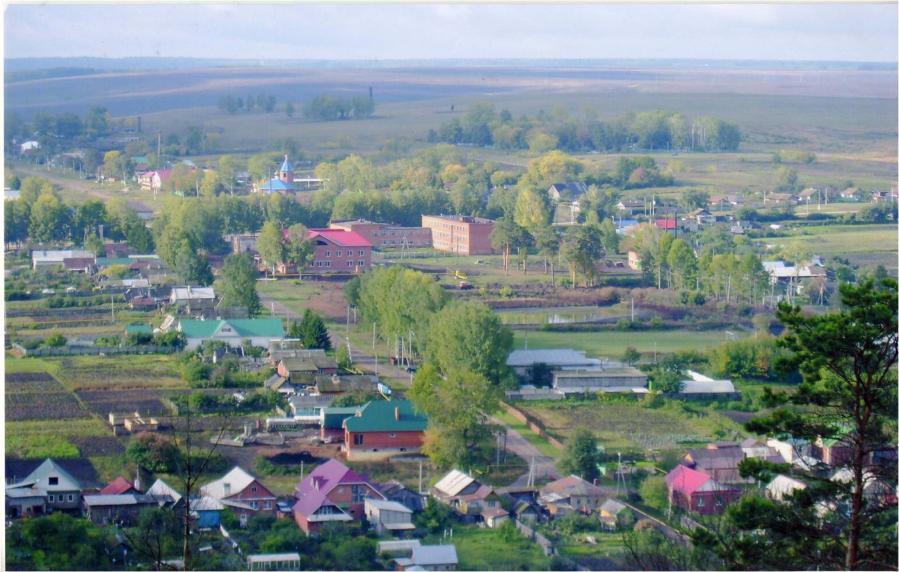 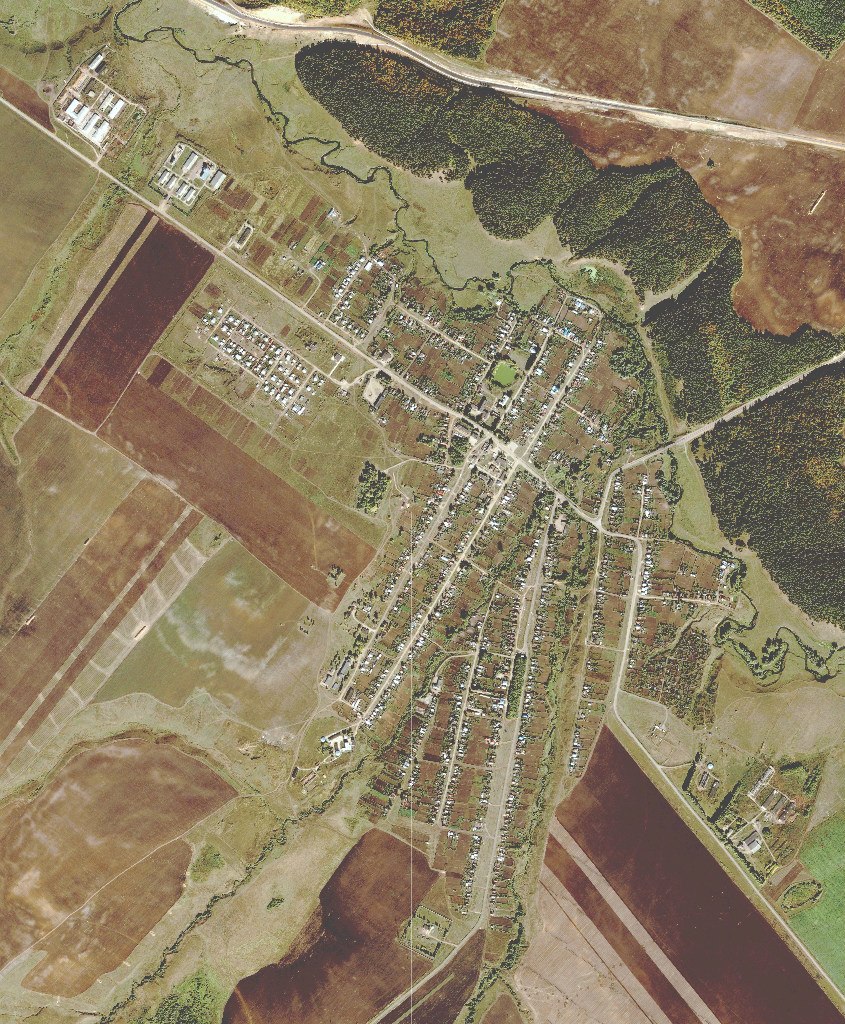 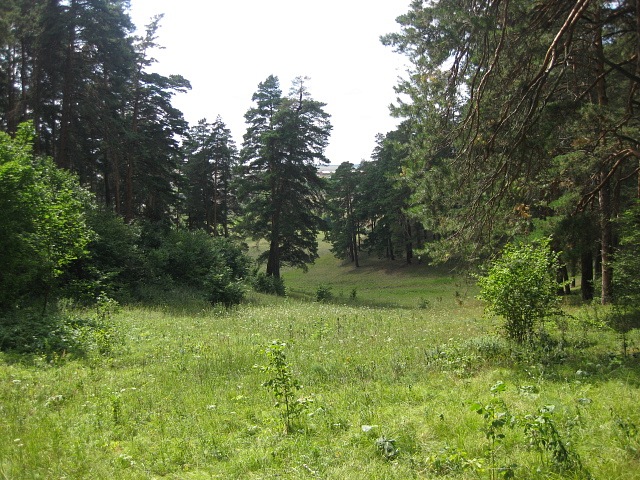 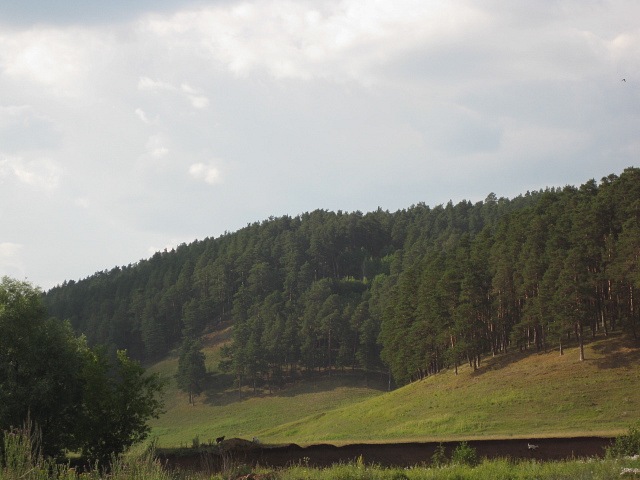 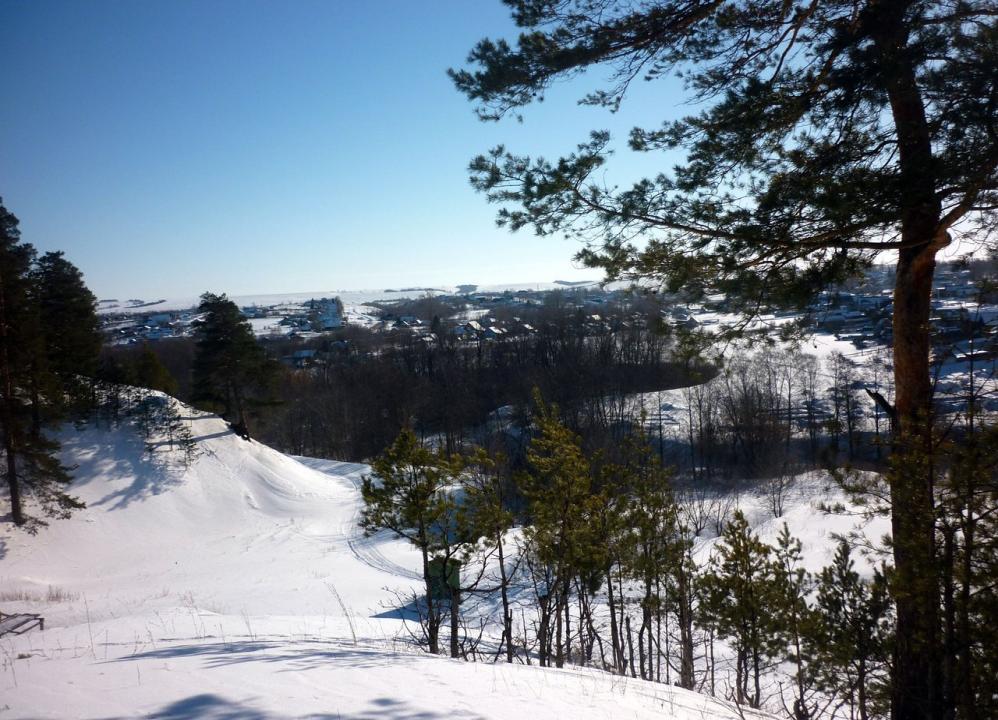 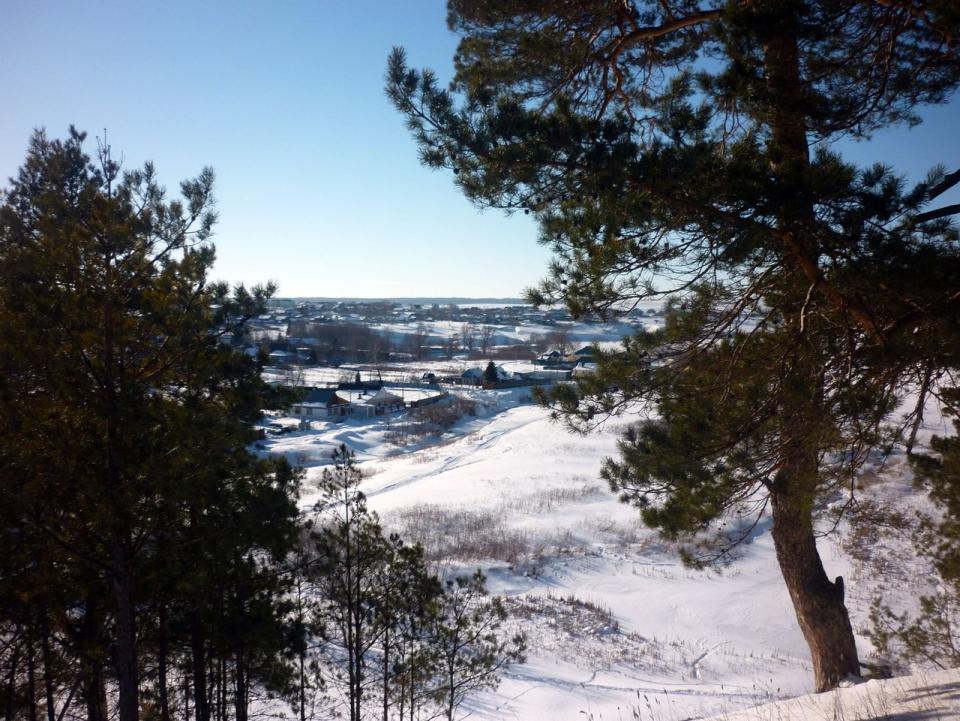 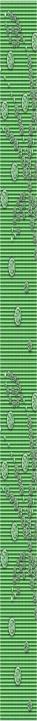 Цель:
Исследовать названия улиц нашего села, продемонстрировать уличные достопримечательности
http://aida.ucoz.ru
Вопросы:
Сколько улиц в нашем селе?
Как они называются? Почему их так назвали?
Какая улица самая протяжённая?
Какая улица самая короткая?
Чем замечательны наши улицы?
Методы исследования:
Опрос жителей села (родителей, друзей)
Экскурсия по селу
Наблюдение 
Работа с планом села
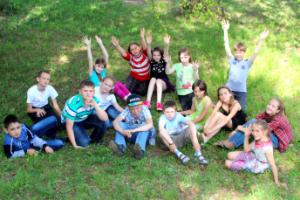 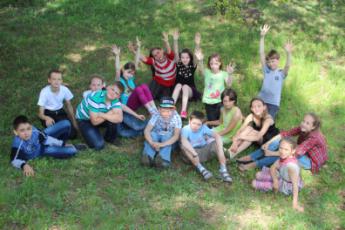 СКОЛЬКО  УЛИЦ  В  СЕЛЕ  Шереметьевка?
26!
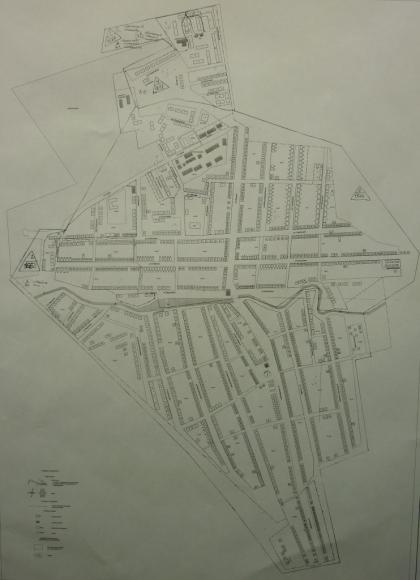 КАК ОНИ НАЗЫВАЮТСЯ? ПОЧЕМУ?
В честь знаменитых людей: 
Жукова	
Гагарина
Кооперативная
Капралова
КАК ОНИ НАЗЫВАЮТСЯ? ПОЧЕМУ?
В честь праздников:
Октябрьская площадь
Первомайская
Б. Пролетарская
М. Пролетарская
КАК ОНИ НАЗЫВАЮТСЯ? ПОЧЕМУ?
По расположению:
Набережная
Восточная
Нагорная
Солнечная
Южная
Западная
Луговая
КАК ОНИ НАЗЫВАЮТСЯ? ПОЧЕМУ?
В честь организаций:
Пионерская
Советская
Молодежная
КАК ОНИ НАЗЫВАЮТСЯ? ПОЧЕМУ?
По времени строительства:
Новая
КАК ОНИ НАЗЫВАЮТСЯ? ПОЧЕМУ?
В честь объектов:
Заводская
Садовая
Лесная
Дачная
Строителей
КАК ОНИ НАЗЫВАЮТСЯ? ПОЧЕМУ?
Случайные:
 Юности
 Энтузиастов
 Полевая
Ул. ЭнтузиастовВид новой мечети
Ул. ЭнтузиастовСтроительство Новых Домов
САМАЯ  ПРОТЯЖЁННАЯ  УЛИЦА
Улица Советская – 1500 метров
САМАЯ  КОРОТКАЯ  УЛИЦА
Восточная– 7 домов
Чем замечательна Октябрьская площадь?Шереметьевская школа
Чем замечательна улица Кооперативная?Новая церковь
Чем замечательна улица Садовая?
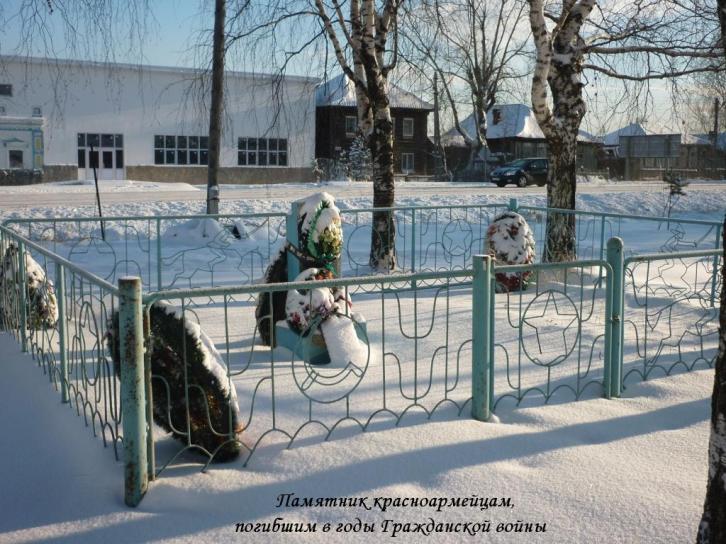 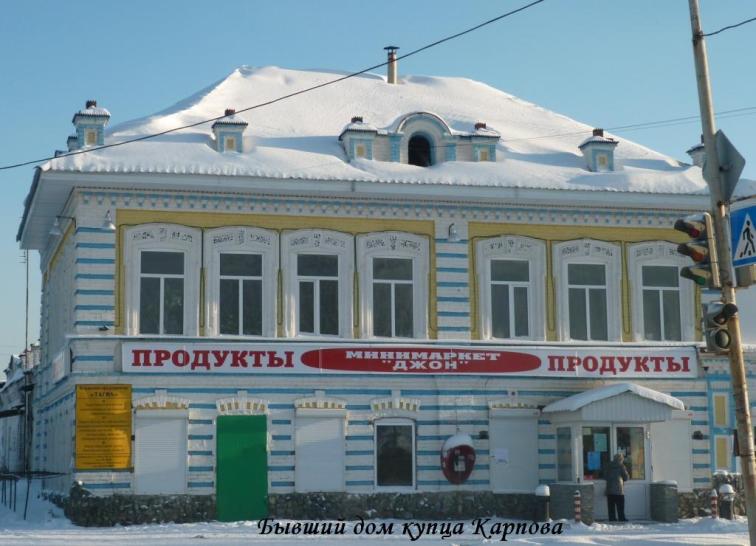 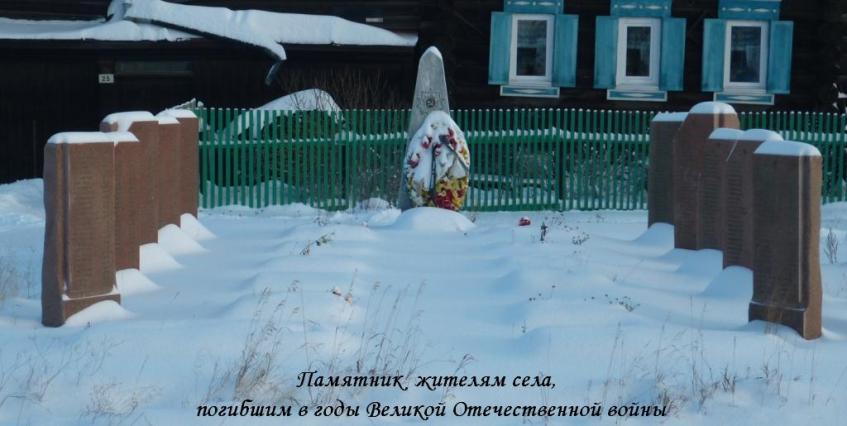 Чем замечательна улица Заводская?Завод шорных изделий
Драгоценности наших улочек
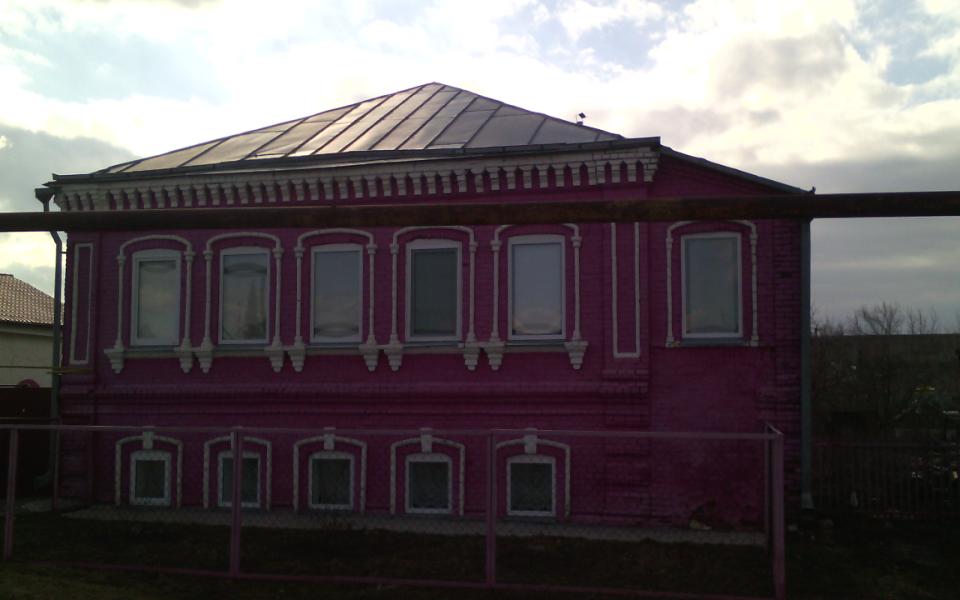 Драгоценности наших улочек
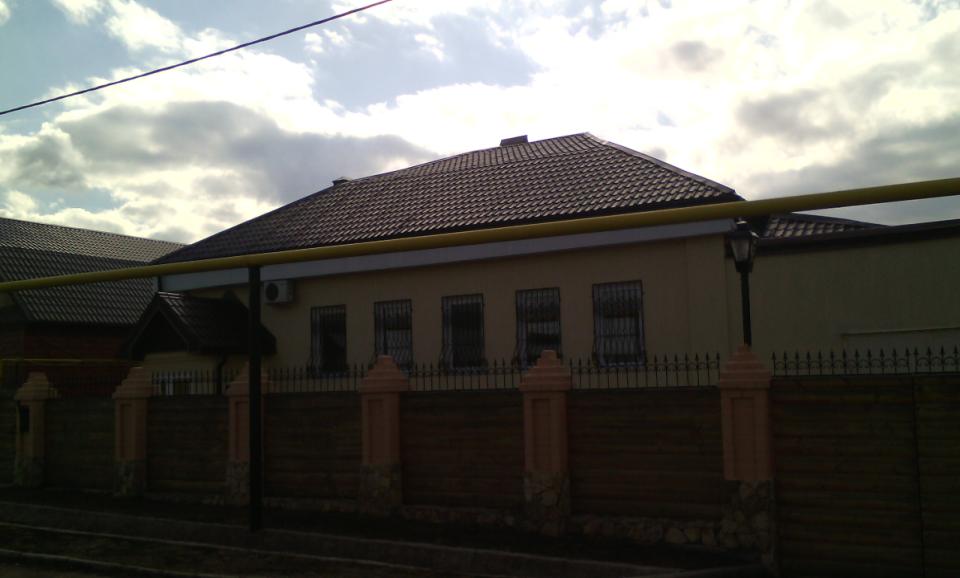 Драгоценности наших улочек
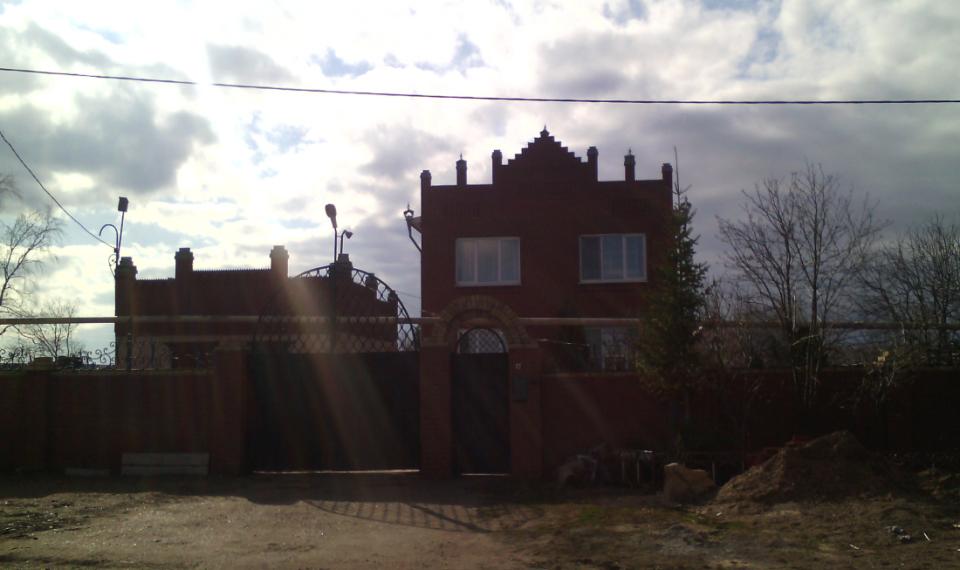 Крышечка «шкатулочек»
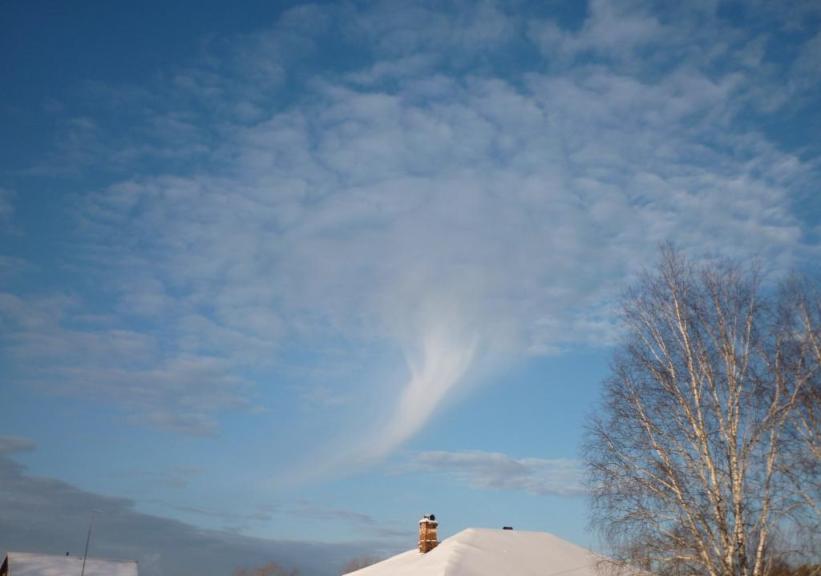 Заключение
Работа научила нас работать в команде
Узнали много нового и интересного
Наша работа открыта для всех!
Здесь каждый должен делать и мечтать, Чтоб красоту сберечь и небо голубое... И всякий человек смог с гордостью сказать: Вот это есть село моё родное! (Бабков С.С.)
Благодарим за  внимание!Любите свою малую Родину!
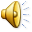